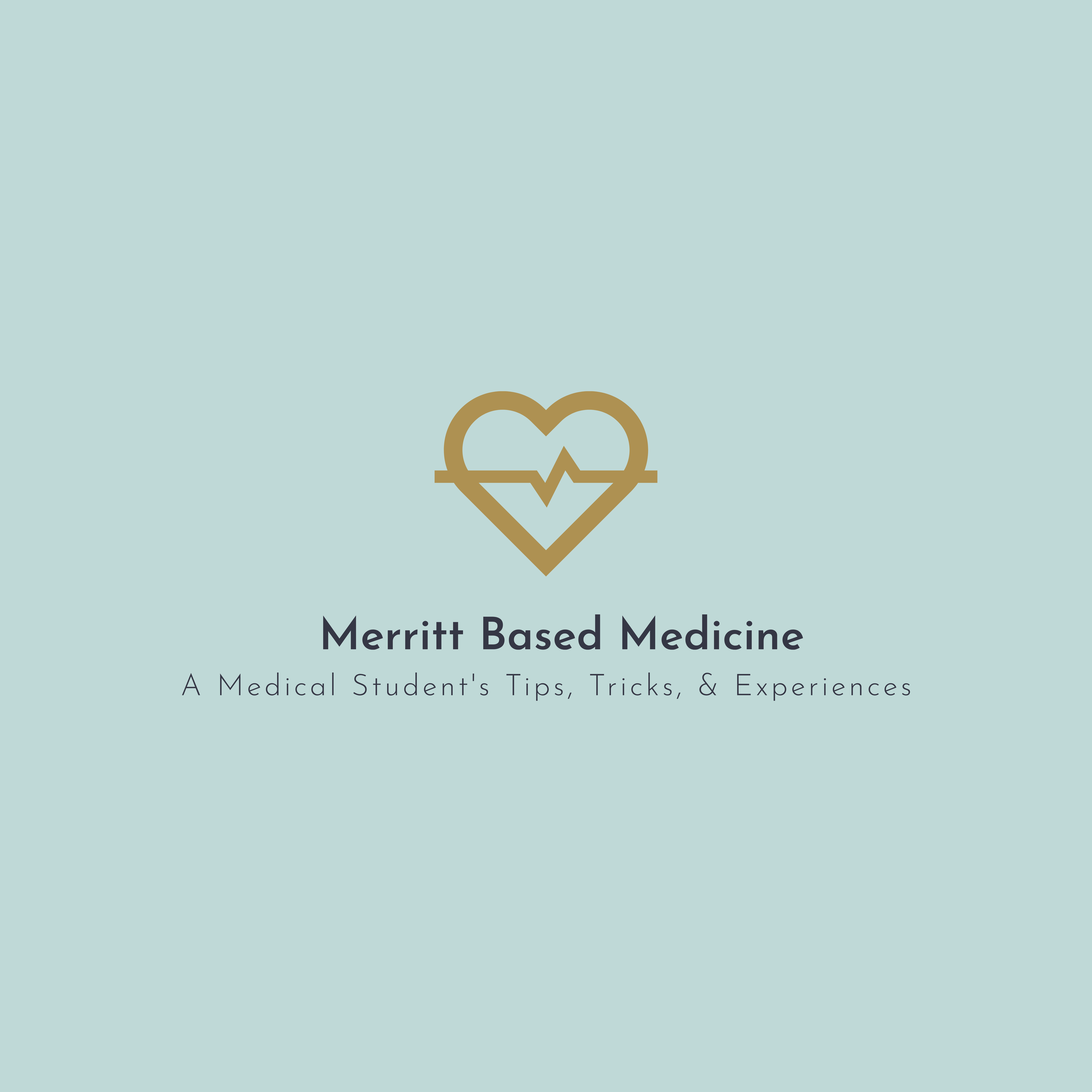 Medical School Interview Tips & Tricks
Merritt Daniels McGowan
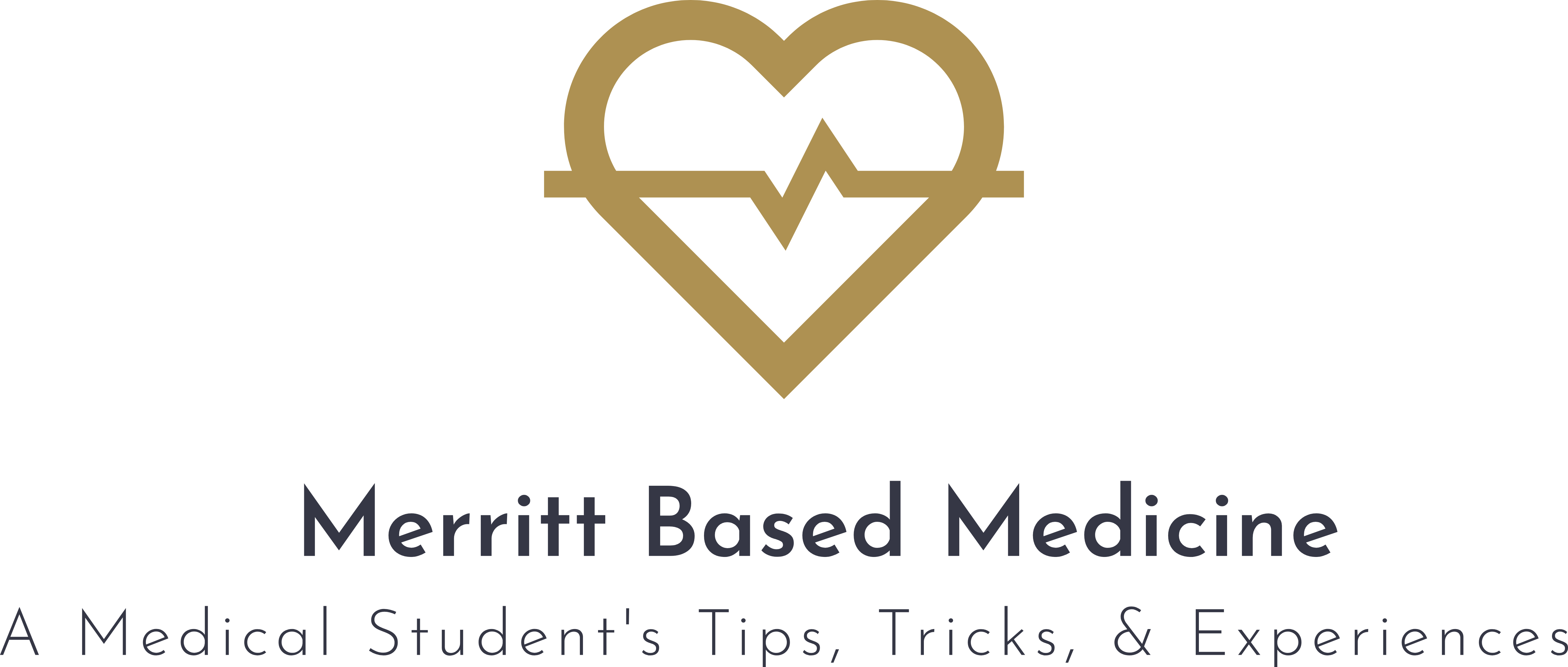 Interview prep
So, take a deep breath! You’ve got this, and I am here to help!

Throughout the rest of this document, I will give you a little breakdown on how I went through the interview process and a few tips I’ve learned from being a student ambassador on the other side of the application cycle – so you can feel confident and prepared on your interview day!
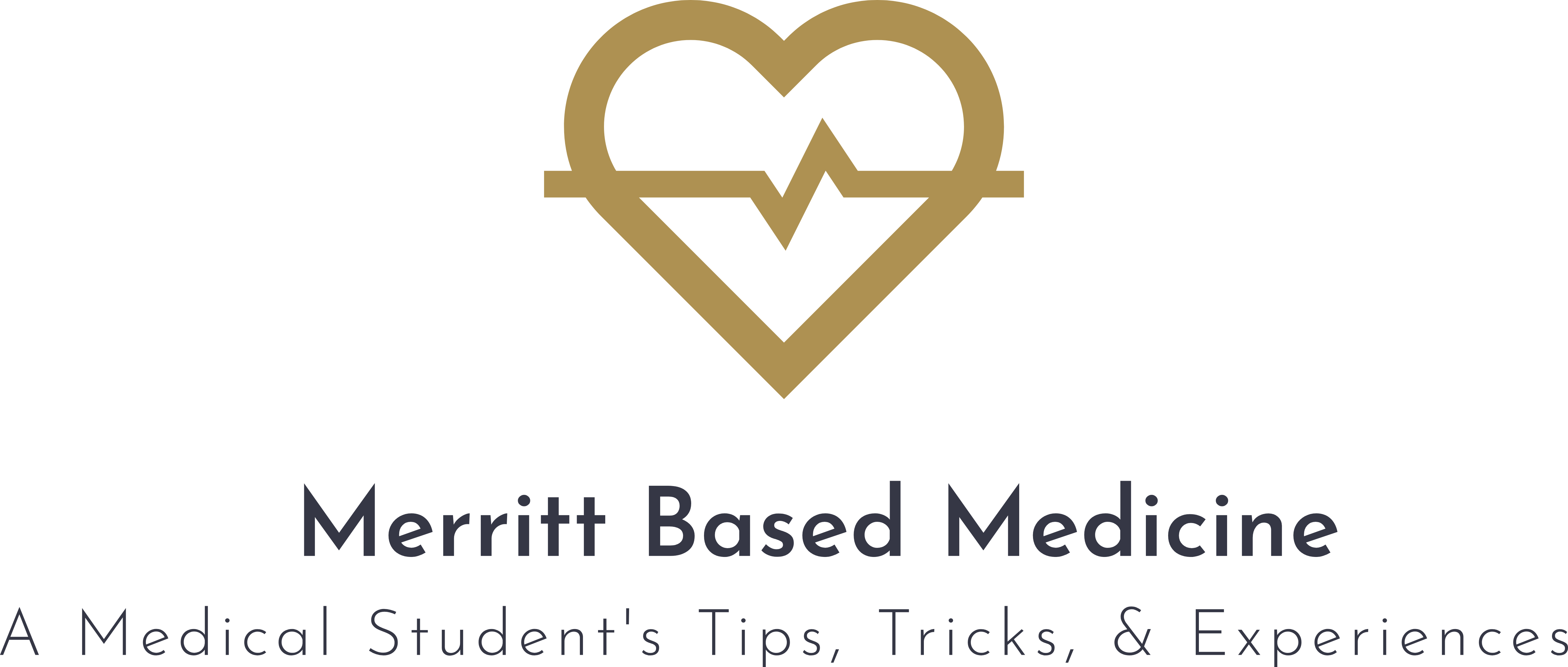 Step #1 – Know your why
I always recommend sitting down and re-reading your personal statement. Take the time to reflecting on what inspired you to pursue medicine.  Identify your WHY –
Why do you want to be a physician? 
What essentially makes spending the next 4 years in medical school and another 3+ years of residency worth it to you? 
How does your goals in life or passions connect with this career path you have chosen? 
What fuels your decisions and will continue to motivate you throughout this journey?
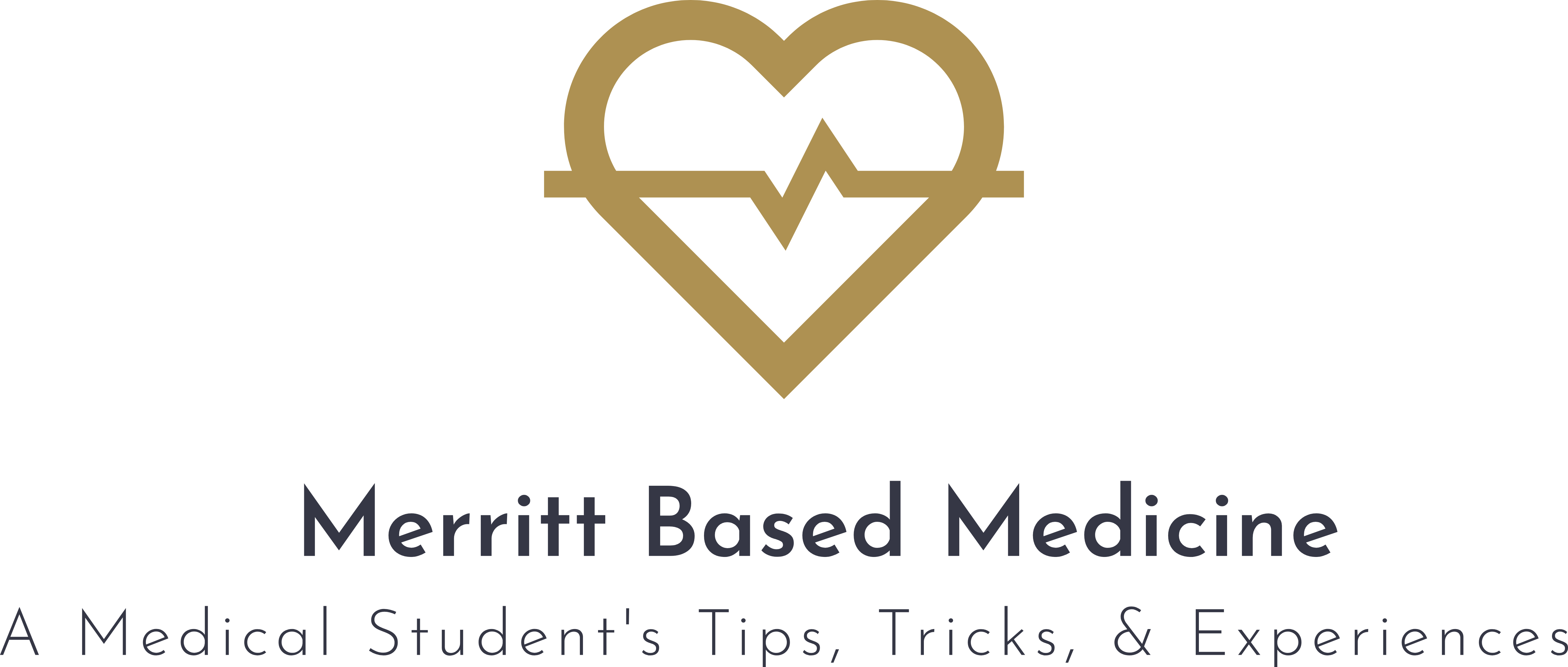 Step #1 – Know your why
The school already received my personal statement – what’s the point?
It helps refresh you and revitalize your drive. Fatigue and burnout during this extensive application cycle is REAL. Being able to reflect on your goals and the progress you’ve made to achieve them thus far is so important to keeping moral high and self-confidence at the forefront of your mind!  
One of the most asked interview questions is, “Why do you want to go to medical school/be a doctor?”  refocusing on your WHY is a great way to practice how you’re going to answer this question on interview day!
It really puts everything into perspective. Reading your personal statement and getting back to you WHY helps you realistically see where your hopes/dreams/goals/aspirations line up with each medical school’s mission, values, visions, and special programs. Knowing your WHY will help you know WHY a program is the right (or wrong) fit for you.
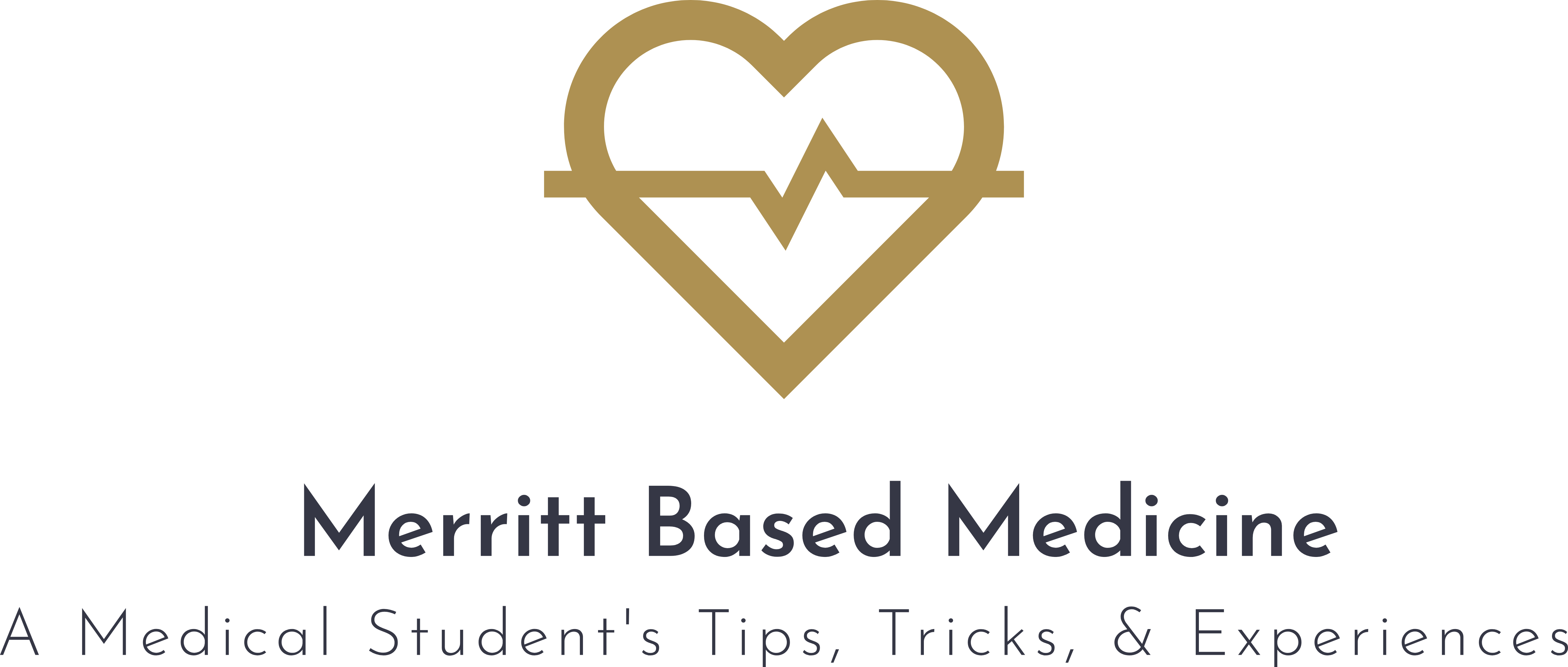 Step #2 – do your research
No, I’m not talking the kind of research that’s done in a wet lab, or even the kind you can add to your resume/application.
Think more in terms of “Background Checks” on the Medical School(s) interviewing you.
Visit the Schools Website 
Much like your social media page tells people a lot about you/your life – this is a GOLD MINE!
Write down a few bits and pieces of their mission, values, and goals that you identify with/support
Take time to dig deep into the programs, learning style, scholarships, research opportunities, etc. – jot down a few things that make this program unique   
You want to show you’ve done your homework – because another frequently asked question is, “So, why did you choose to apply to ________?"
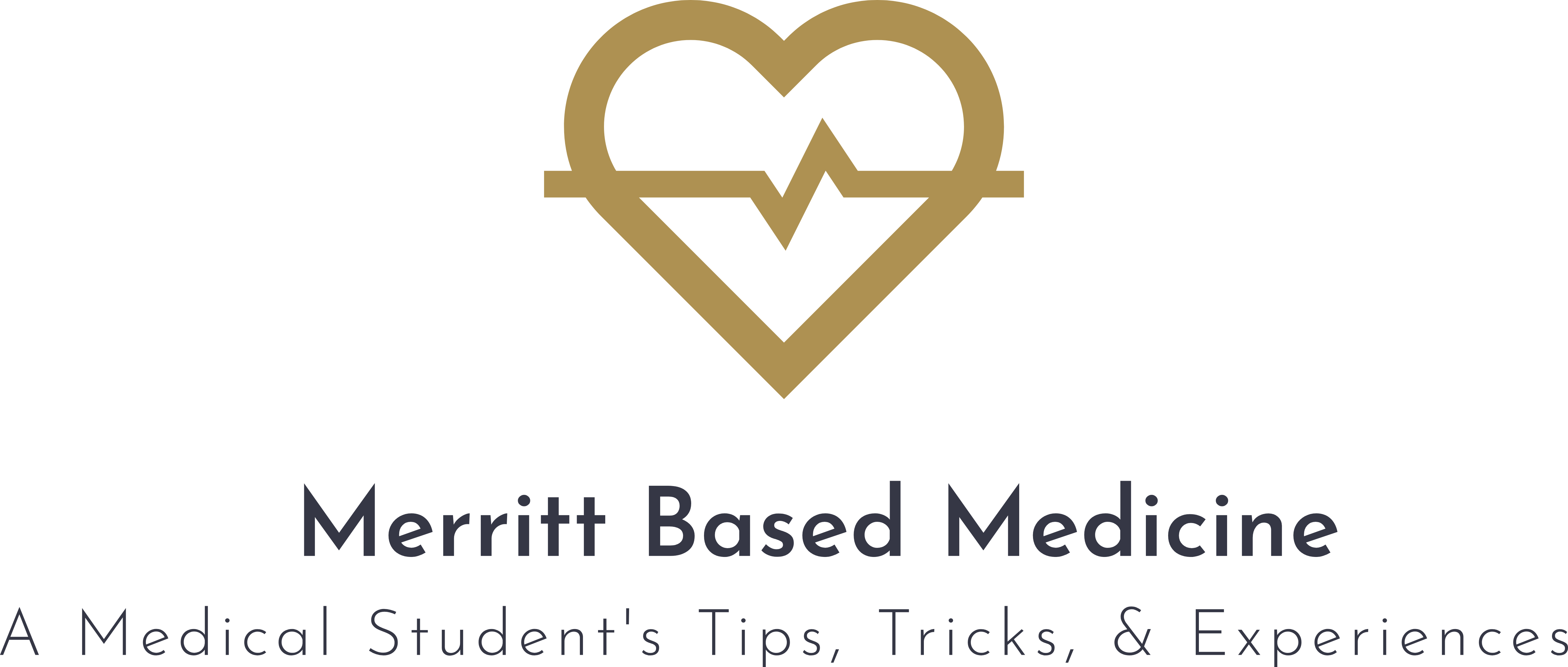 Step #3 – know thy self
Que Michael Jacksons “Man in the Mirror” because this step can really identify the elephant in the room, that most of us would just rather avoid like the plague…
Ask yourself – What is the strongest part of my application?
What am I bringing to the table that makes me a competitive applicant and be shows that I will be successful in the program?
Um Merritt, that wasn’t painful at all… I just basically found ways to brag about myself? 
Okay, now ask yourself - What is the weakest part of my application?
What part of my application could be concerning to my interviewer? What is the number one thing on my application I would improve if I could? 
This step can be tricky. If nothing sticks out to your right off the bat – good for you! If something does, do some reflection on why this aspect is the weakest link? Be prepared to discuss what barriers, hardships, or situations contributed to this. It is commonly asked, so I want you to be primed to turn your shortcomings into examples of growth and self-improvement to further justify why you’re here!
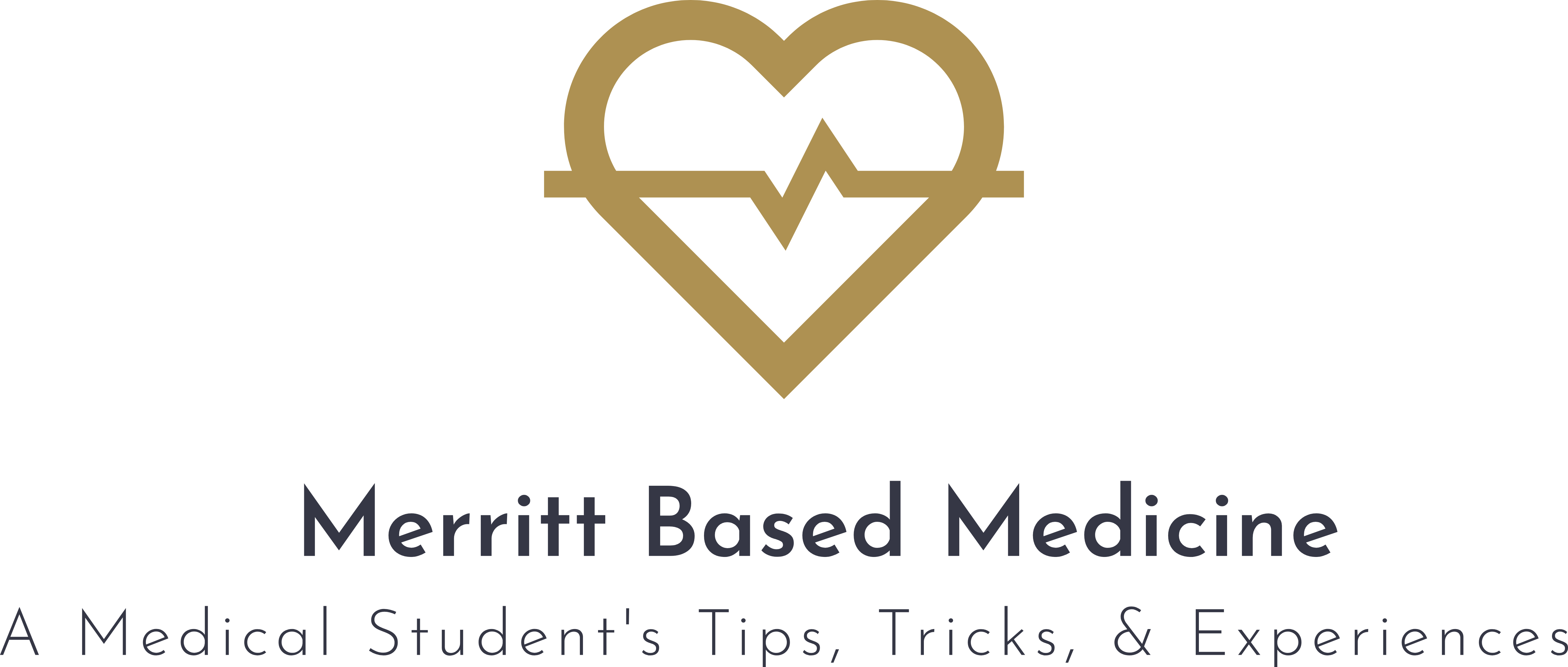 Step #4 – practice makes perfect
Look up Commonly Asked Questions 
Brain-Storm Potential Answers/Talking Points 
*Be careful NOT to write out scripts though. You want to sound prepared and genuine, not rehearsed and impersonal like a robot. 
Practice Talking to Yourself in the Mirror! This allows you to pay close attention to:
Making Eye Contact
Maintaining Good Posture 
Speaking Clearly and Confidently
Avoiding Silence Fillers (ex. ”um” and ”like”)
Being aware of Hand Gestures/Body Movement 
Take Advantage of School Resources 
Most University Pre-Health Offices or Career Centers offer Mock Interviews 
Look into your school’s resources to get additional outside feed back and practice opportunities!
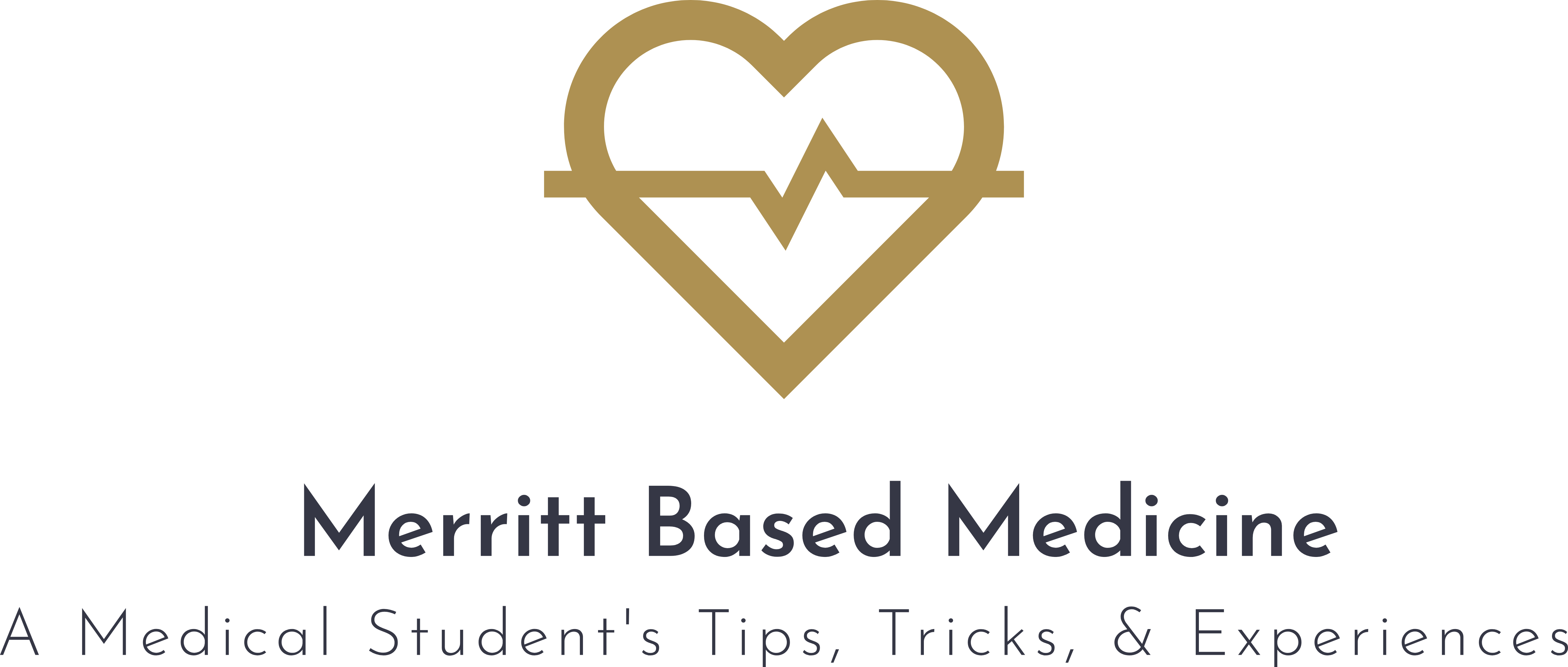 Commonly AskedQuestions
Tell me about yourself.
Why do you want to go to medical school/want to be a physician?
 Why do you think you’d be a good doctor?
Why Med School Specifically? Why not PA School, Nursing School, PT School, etc.?
What are some of the biggest challenges in healthcare today? 
What sets you apart from other medical school candidates? 
What qualities do you think a physician should have? Do you feel that you embody those qualities?
How can you add to the diversity of your program?
What are your greatest strengths or weaknesses?
What skills have you developed that will help you cope with stress, manage your time, and be successful in the rigor of Medical School?
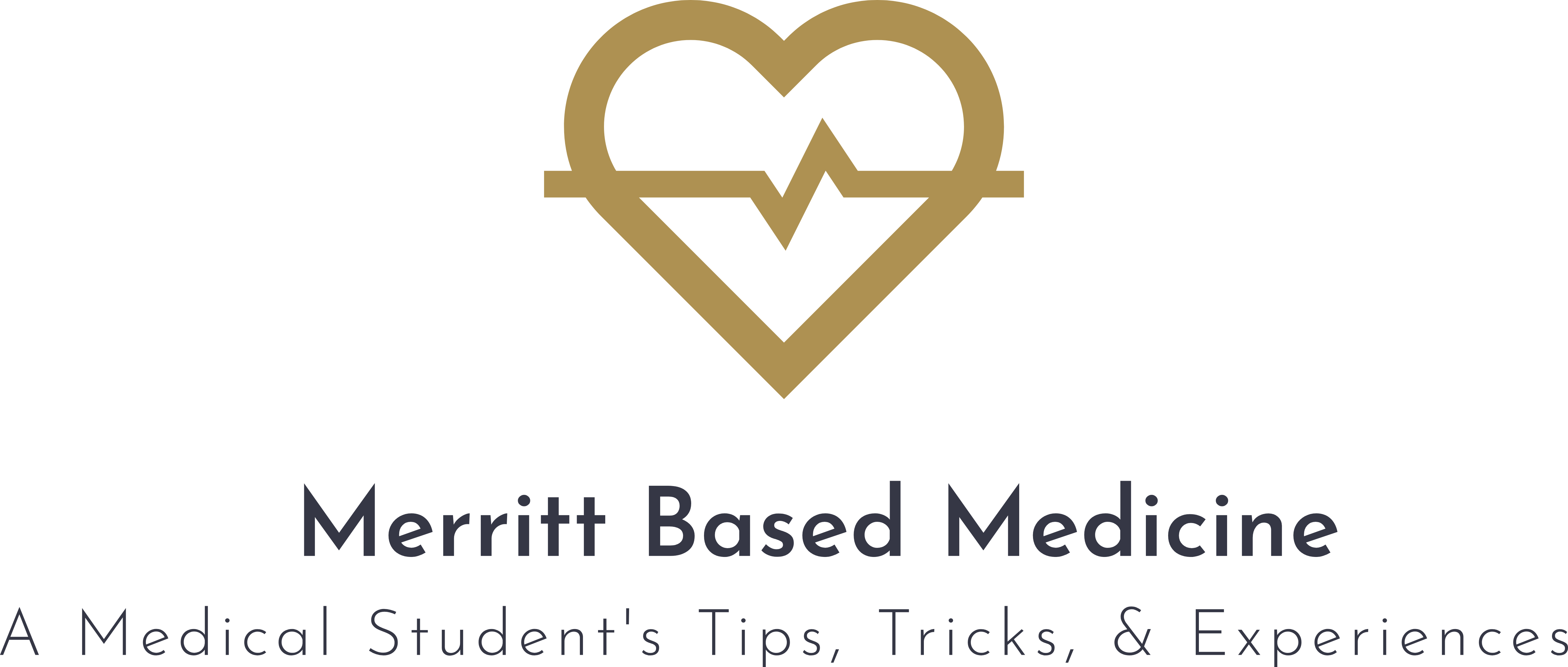 Not your typicalQuestions
What are you looking for in a medical school?
Do you believe in altruism? Why or why not?
 What is the latest book you have read?
What will you do if you do not get into medical school this cycle/year?
What is something you enjoy doing now that you hope to continue in medical school?
Do you plan on coming back to practice in (insert home state) after residency? 
What obstacles do you feel you will have to face as a woman in the medical field? 
What questions do you have for me?
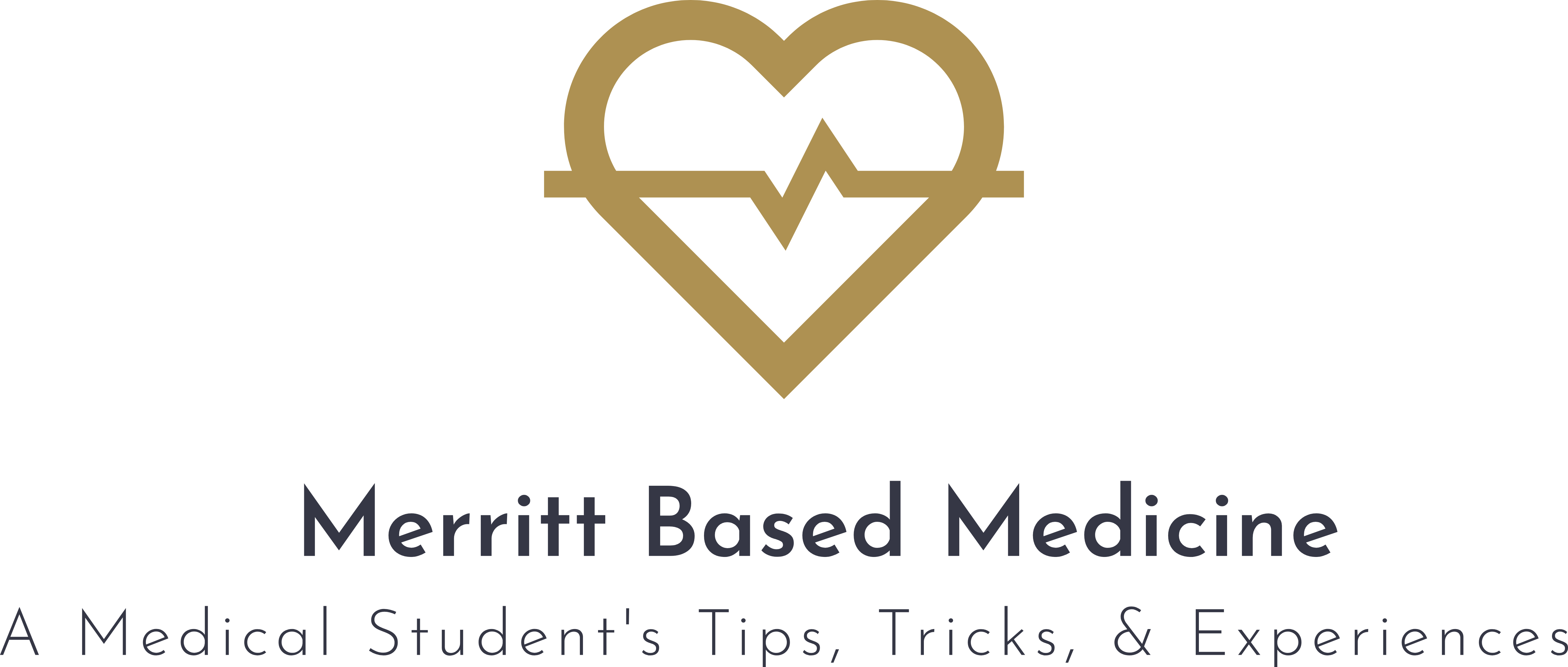 Oh, how the Tables have turnedQuestions to ask your interviewer
#1 Tip: Don’t ask questions you already know the answer to OR that are obviously answered on their website. This you your opportunity to get accurate information firsthand, take advantage of it!

What does this medical school do to promote diversity and cultural awareness?
Why did you choose academic medicine? Is your role solely with the medical school or do practice clinically as well?
 What characteristics do you think is most important for a physician to possess?
What mentoring or advising opportunities are available for students? 
What advice would you give to an aspiring medical student?
What make’s this program successful? 
Will the anatomy lab portion be conducted in-person, via a virtual learning model, or in a hybrid combination of the two?
How as (insert school name here) adjusted to COVID-19 pandemic? How did students feel about these actions?
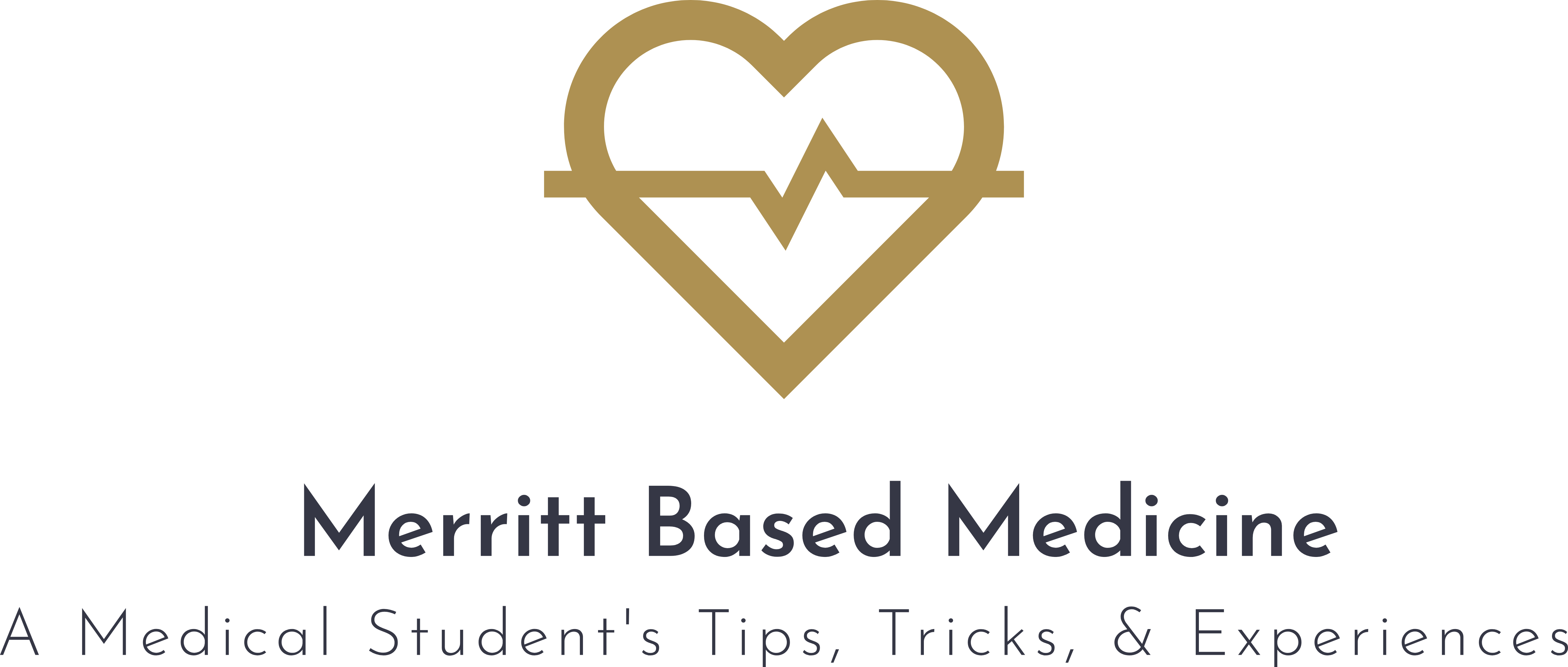 Dress forsuccess
Advise I was Given/Stand By: “Dress the way you would want your Doctor to dress.”
Business Professional
Neutral Colors – the goal is to be remembered for who you are/what your said, NOT what you wore!
If in Doubt, Lean Towards Conservative Attire 
Loose fitting blouse, skirt, or pants 
Nothing tight, see-through, or revealing 
Keep hair and make-up natural and neat 
Ladies: suit Jacket, neutral blouse, and complementary pants or skirt
Guys: suit and tie (man, y’all have dress code easy!)
Comfortable, close-toed dress shoes 
Leave phone and watch in the car or at home – avoid distractions and be present
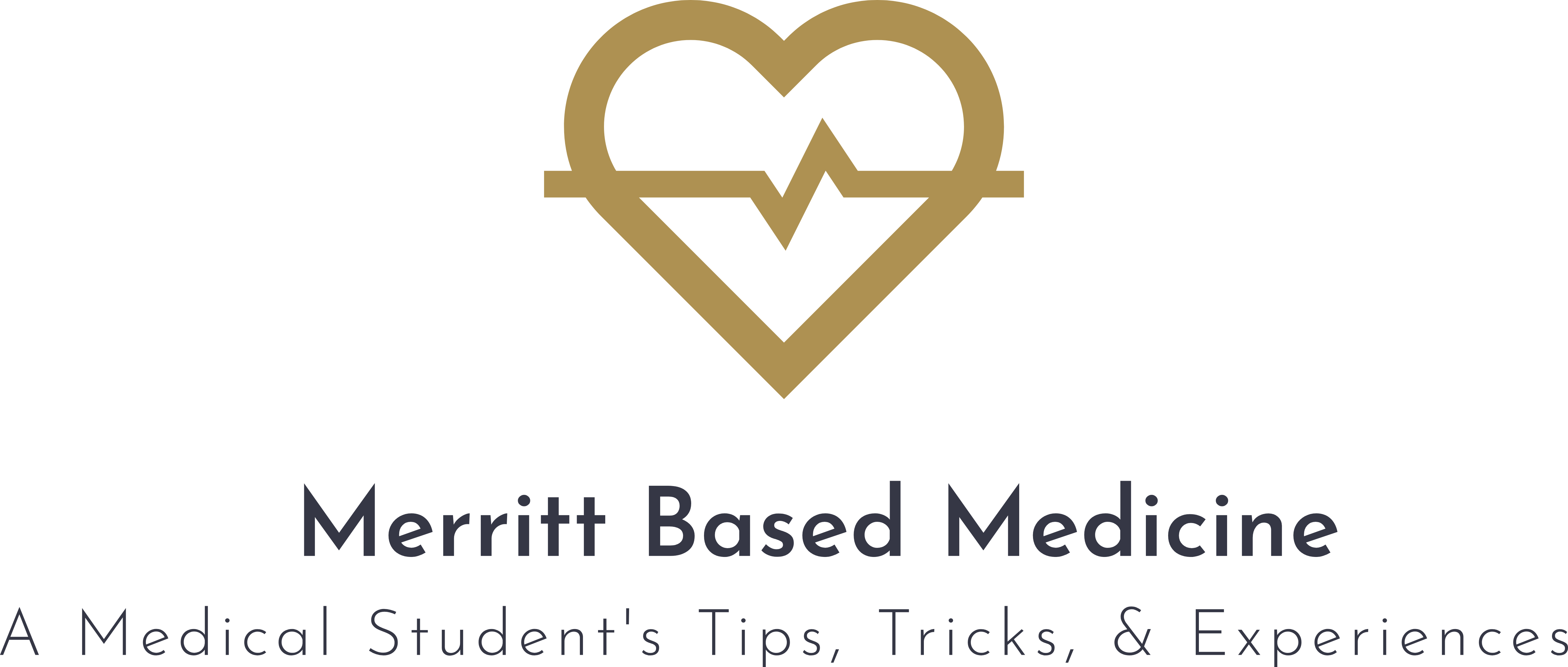 THINGS TO AVOID
NEVER speak poorly about another medical school program or fellow medical school applicant
NEVER belittle another healthcare field – especiallyy, when answering the question ”Why did you chose Medical School instead of other professions?”
Emphasize the positive aspects of the career you chose to validate your decision.
Don’t use parts of other healthcare (or even fields outside of healthcare) to make the medical professional sound like the best choice. 
PLEASE NEVER say you want to go to be a doctor for income/financial incentives
NEVER blame others. If your application has short comings (ex. a poor grade), do not cast blame on a professor’s teach abilities or a TA’s impractical grading rubric. 
Instead, take responsibility for your weakness and display how you grew and improved in light of adversity.
NEVER avoid or dodge a question, even if it is one you are not fully confident in answering. 
Just answer the question honestly and to the best of your abilities!
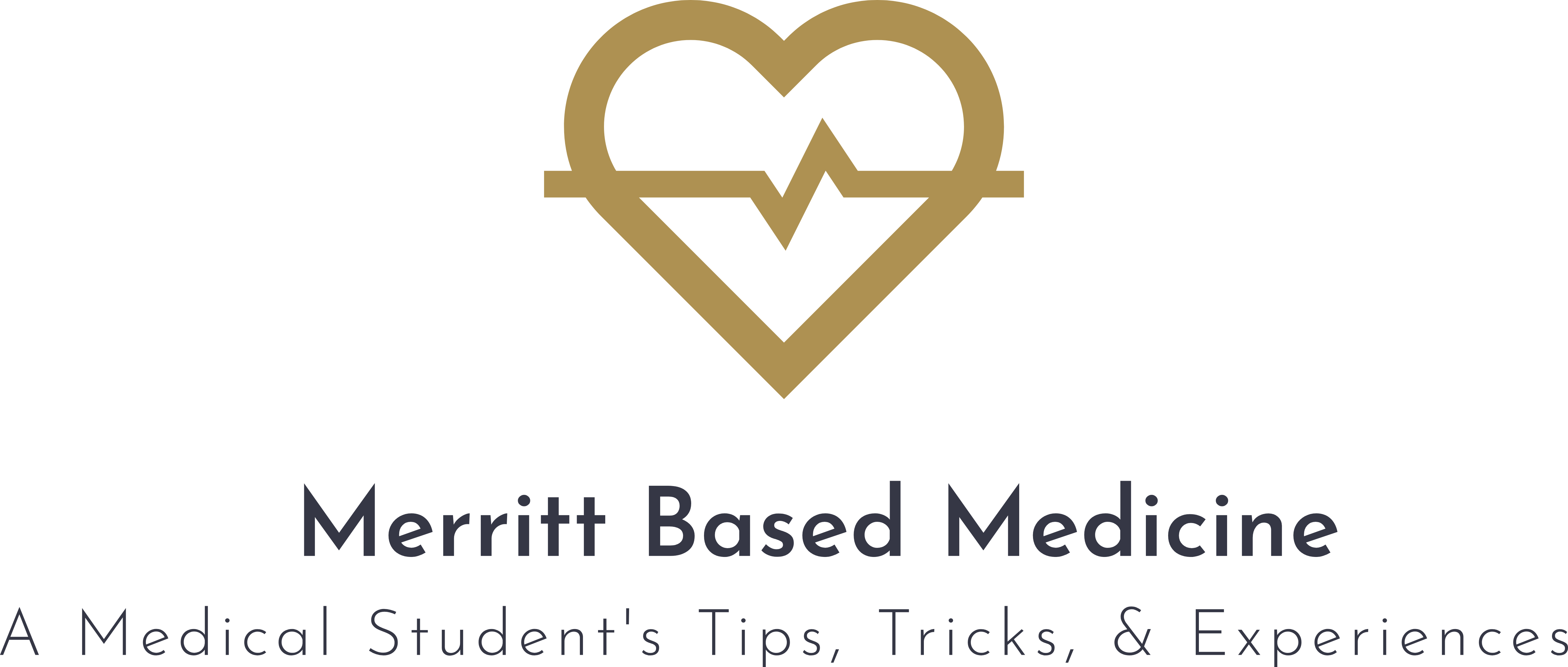 A few nuggetsof wisdom
Be early  20-15 minutes is a good rule of thumb. 
Write each interviewer a hand-written (yes, snail mail) thank you letter 
Remember the desk staff employee’s names to tell them goodbye and thank-you on the way out
This shows intentionality and personability. It really does go a long ways sometimes. 
Have fun and be yourself! 
Wear a Smile  I believe medicine is a fancy branch of the service industry. People want a friendly and approachable doctor! 
Be confident! 
The school offered you an interview because they were impressed with you on paper. 
This is just an opportunity to put a name with a face, show personality, and to see if you’re a good fit for their program.
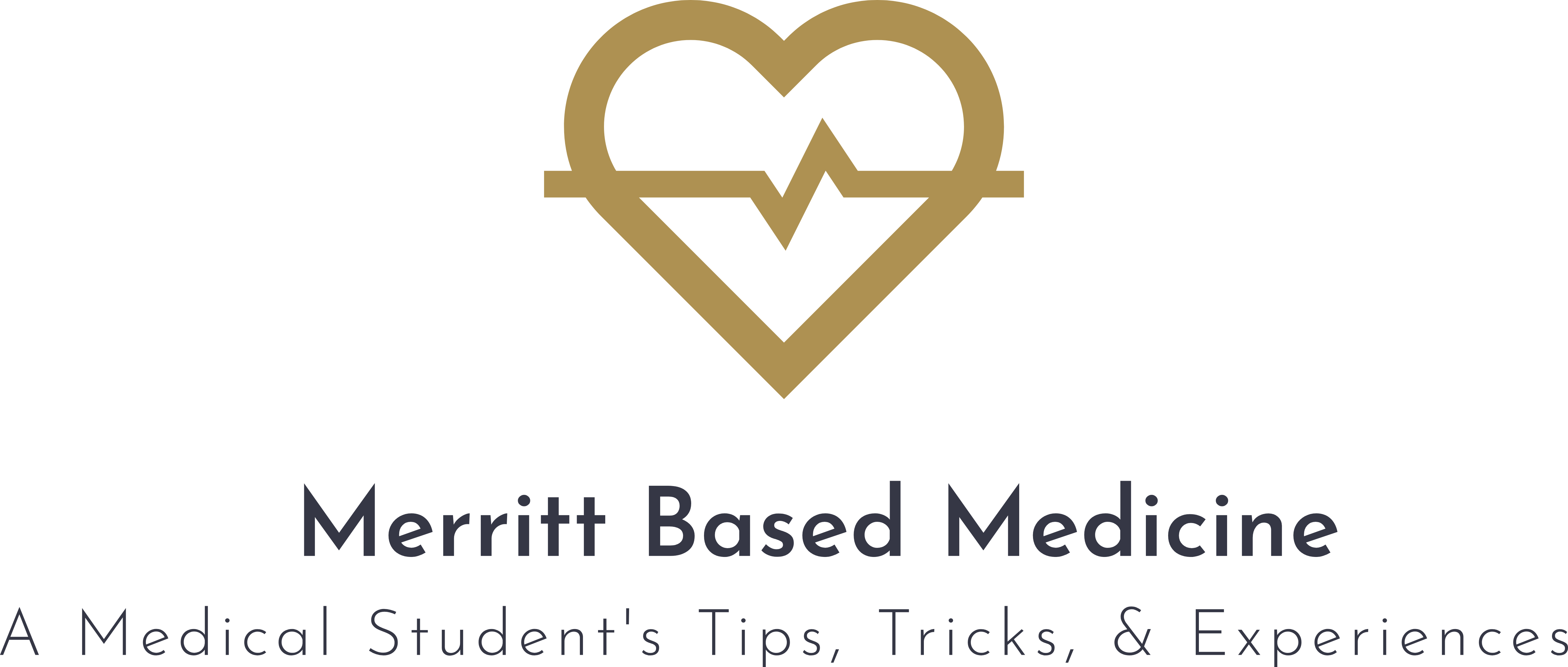 Closing thoughts
Everyone’s path to medical school will look different. Some will have planned or unplanned pitstops (aka gap year(s)), while others will “Pass Go and Collect $200” right after college graduation. 

Statistically speaking, not getting into medical school on the first try is by no means career-ending.
In fact, the AMA reports the average age of students starting medical school is 24 years old! 
So PLEASE, do not get discouraged by this extensive process or any “pit stops” in your 3, 5, 10, etc. year plans.
I have interacted with so many of you, and I am fully confident that y’all are going to make amazing future physicians one day – in your own time. Take a deep breath, have confidence in yourself, and reach out if there is ever anything, I can do to help you any step of the way!
remember:Healthcare isa team sport
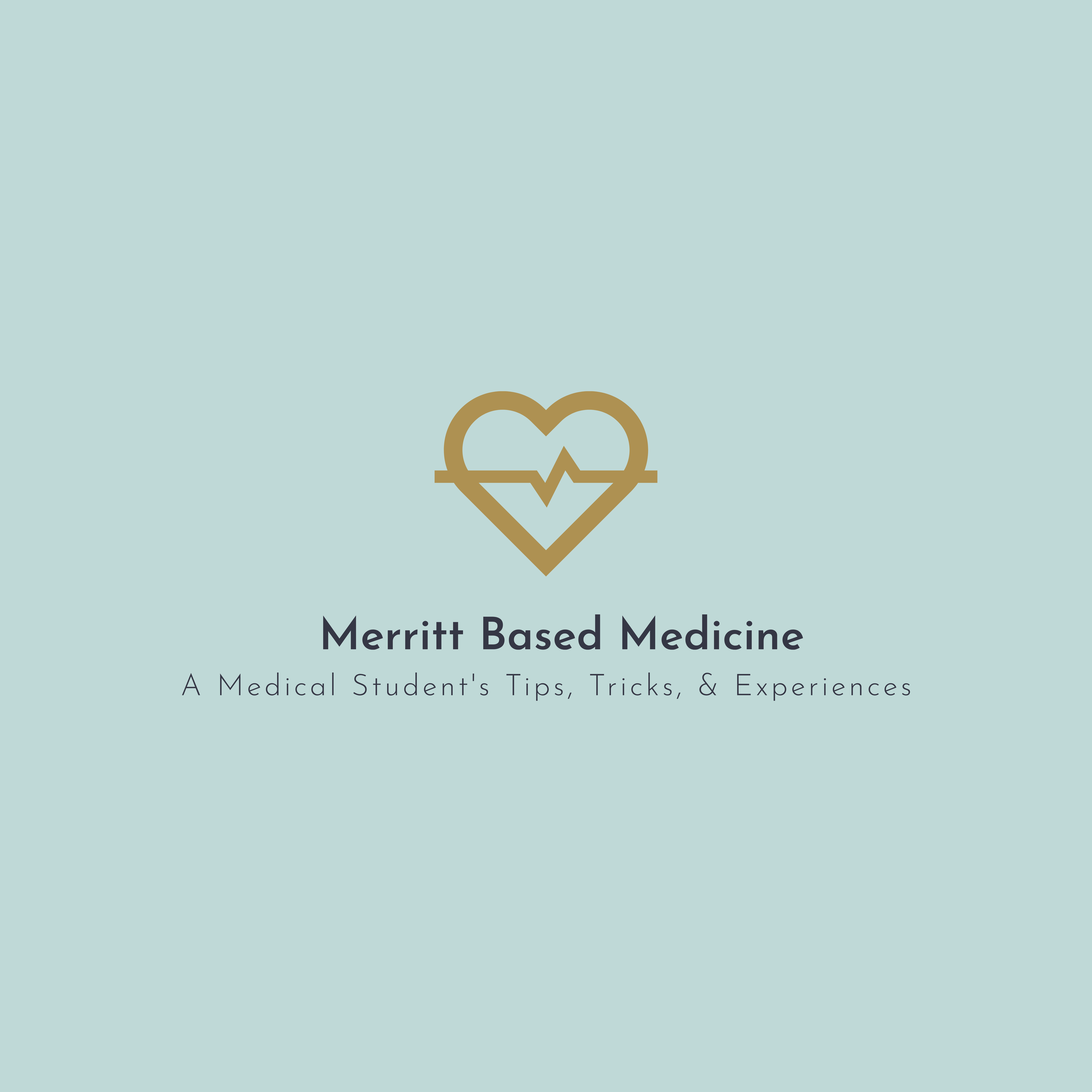 I am truly so hopeful in this future generation of medical professionals, and that hope has a lot to do with the incredible pre-meds I have interacted with through this platform. I am so excited to be able to call each of my future colleagues, and I wish every one of y’all the best of luck in the application cycle, interview process, medical school, and on into your clinical practice! ! 


Merritt Daniels McGowan